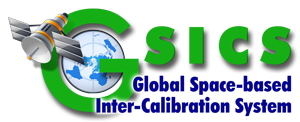 EUMETSAT proposed items for 2020 GSICS Working Groups Meeting
Tim Hewison, Sebastien Wagner, Rose Munro, Bertrand Fougnie, Christophe Accadia, Viju John, Ken Holmlund, Dorothée Coppens,  
Prepared for web meeting
2019-11-22
Plenary Discussion
EUMETSAT Agency Report

Feedback from ISCCP-NG workshop
impetus for GSICS to develop inter-calibration methods for all channels of advanced GEO imagers

Feedback from Workshop on SI-traceable Space-based Climate Observing System
Coordination with CLARREO & TRUTHS missions
Development of methods to tie GSICS products to absolute SI-scale

Plans for Pre-flight Characterisation & Calibration Workshop

GSICS Plotting Tool enhancements

Adoption of FIDUCEO vocabulary

Heikki Pohjola (WMO) requested 20min slot
[Speaker Notes: Likun/Dorothée to revise]
VIS/NIR multispectral session
Lunar Calibration
Development of lunar inter-calibration algorithm
Plans for Lunar Calibration Workshop
DCC
– extension to other channels (in VIS/NIR/SWIR)
Rayleigh Scattering algorithm

Pseudo Invariant Calibration Sites 
– data exchange (open action)
Polarimeter Inter-calibration
EUMETSAT to propose to specialist meeting 2020Q3/Q4
To review existing activities and propose strawman algorithm by 2021
Infrared Session
GEO-LEO IR 
Progress towards operational status
Further developments of GEO-LEO IR algorithm
Reference Sensors:
Migration / Update on IASI-A/B/C
Plans for rapid validation of FY-3E/HIRAS calibration
Definition of strawman GEO-GEO algorithm

LEO-LEO IR
Update on SLSTR-IASI
Microwave
Plans to develop inter-calibration algorithm for microwave imagers:
Wes Berg report on GPM XCAL algorithm & lessons learnt
EUMETSAT propose workshop 
to explore the implementation of the GPM XCAL algorithms to inter-calibrate other microwave imagers
Harmonisation of microwave humidity sounders
for FCDR generation
UV/VIS/NIR/SWIR Spectrometer
Plans to develop inter-calibration algorithm for SWIR sounders (CO2, CH4)
Rose to expand…